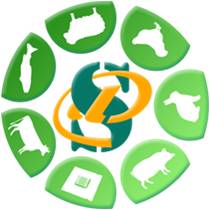 Les évolutions de Galaxy
Interface et sessions de formations
Automne 2013
1
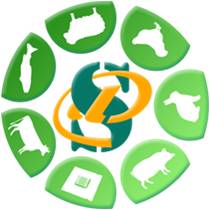 Des outils plus complets
http://galaxy-workbench.toulouse.inra.fr/
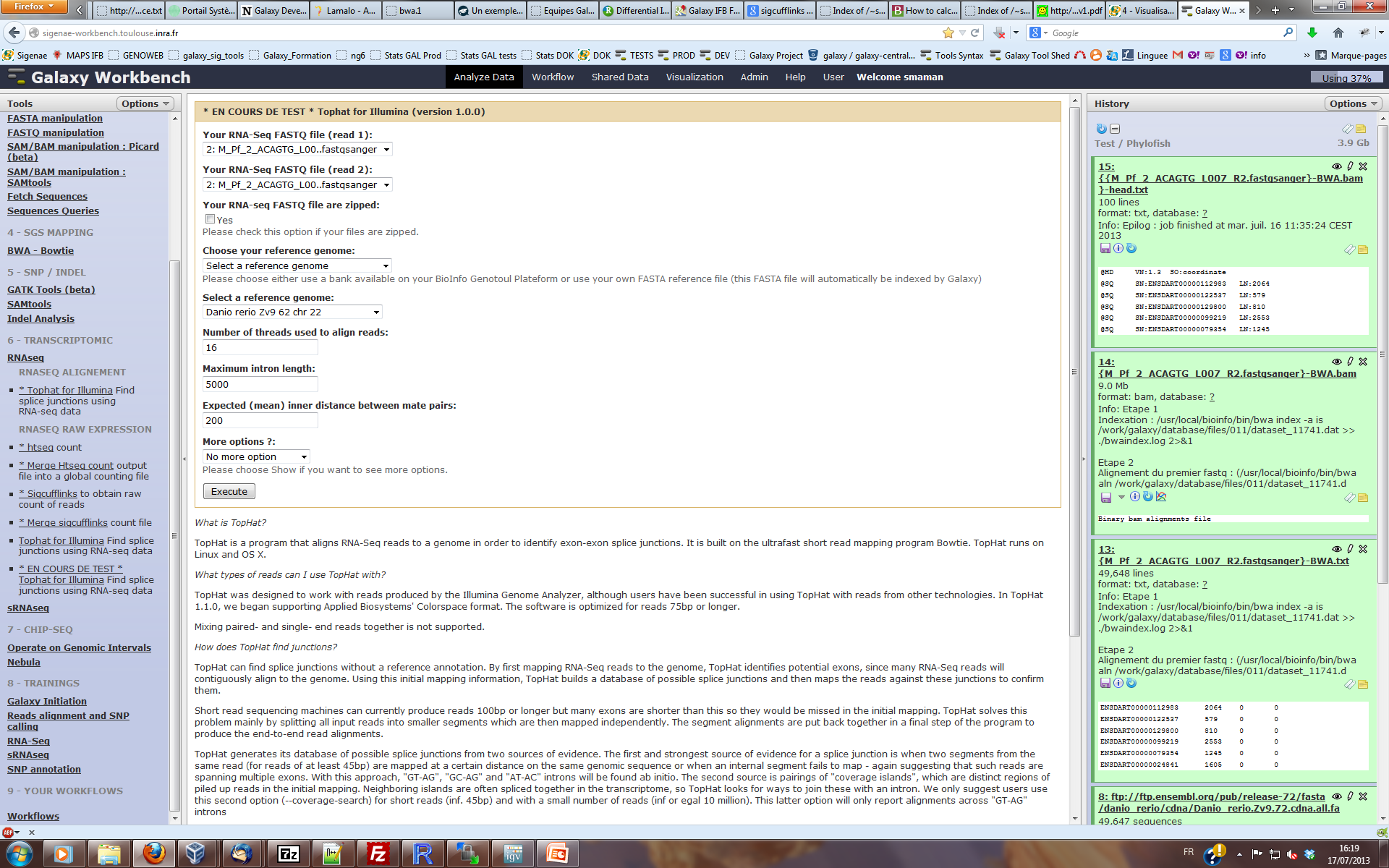 Accès à plus d’options de la ligne de commande
(*) Outils Sigenae
Affichage de la ligne de commande et des étapes de traitement
Automne 2013
2
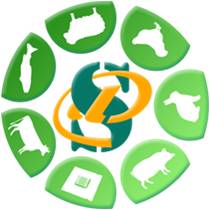 Sessions de formation NGS sous Galaxy
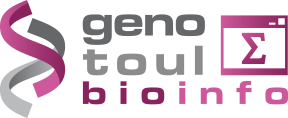 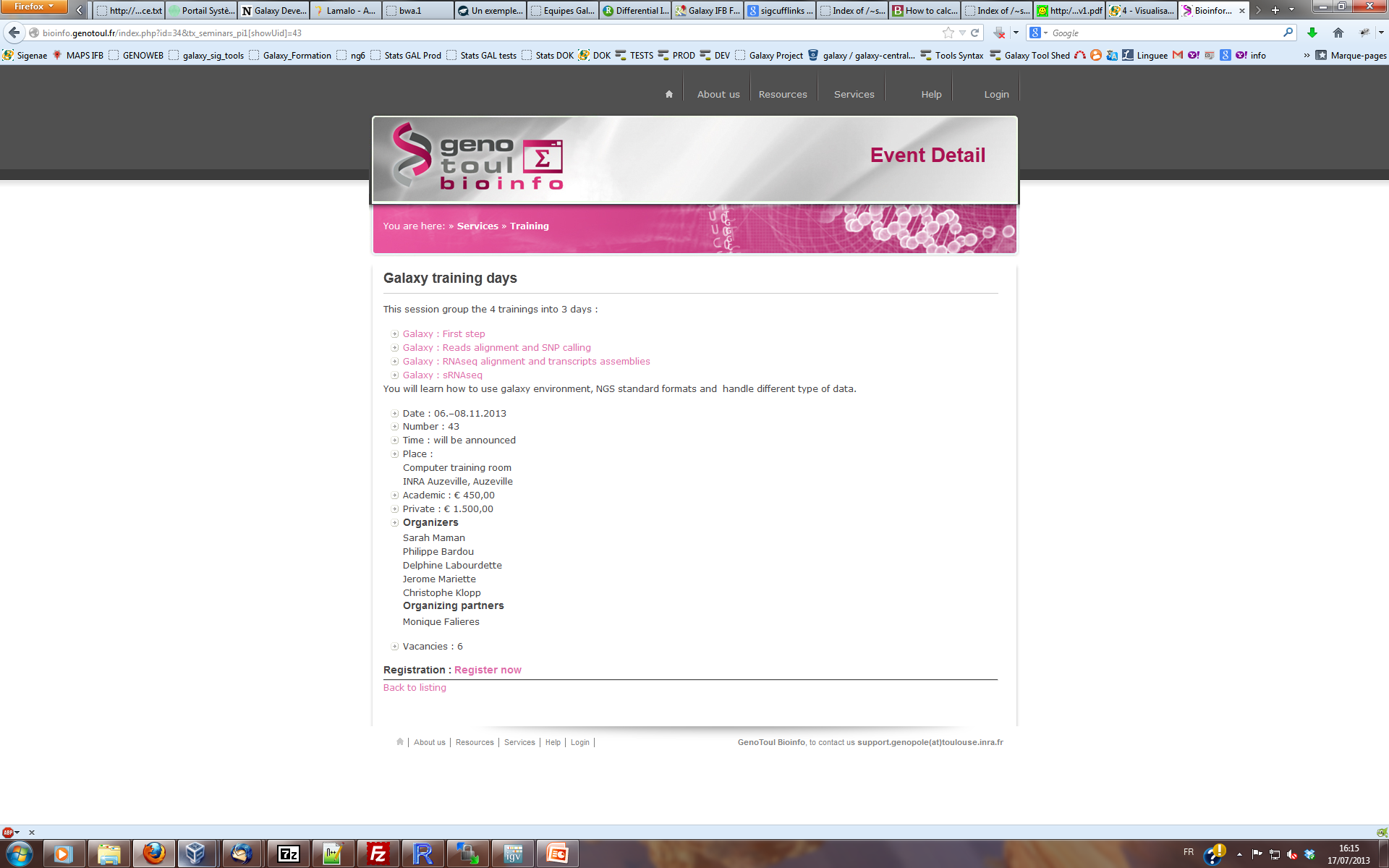 http://bioinfo.genotoul.fr
Automne 2013
3